Cache-centric Video Recommendation: An Approach toImprove the Efﬁciency of YouTube Caches
D. Krishnappa, M. Zink, C. Griwodz, and P. Halvorsen (MMsys ‘13)
Motivation
Each minute 72 hours of new videos are uploaded to YouTube
Over 4 billion hours of videos are watched  each month 
YouTube traffic made up more than 60% of the global Internet traffic.
Contribution
Propose a caching approach that use YouTube’s recommendation system to increase the efficiency of caches
Evaluate the proposed related list reordering approach by YouTube traces obtained from a  university campus network
Data Set Analysis
related_video tag: the video was selected from a viewer from the related video list
About 50% of the viewers select from the top ﬁve related videos and over 70% for the top ten videos
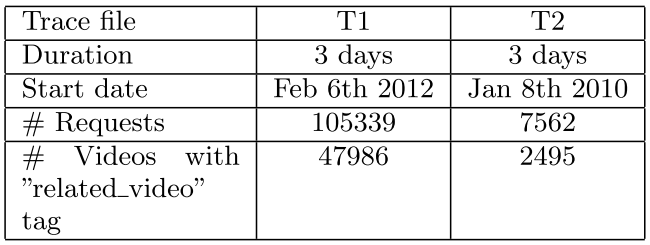 Chain and Loop Count
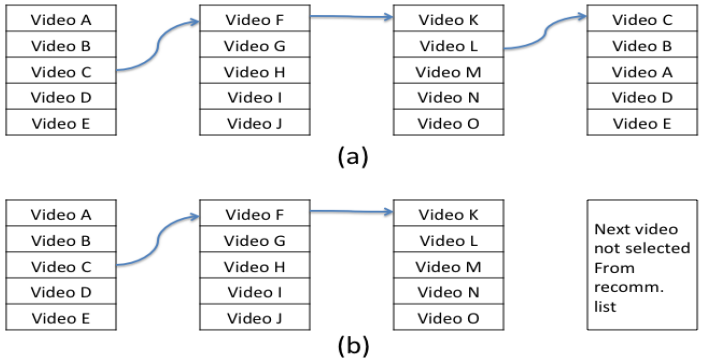 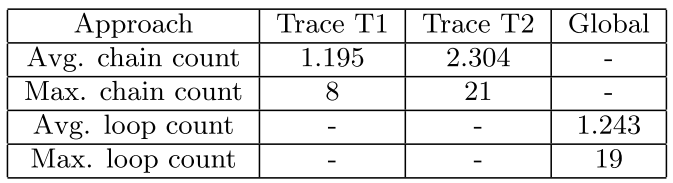 Loop Length at Fixed Positions
Use a PlanetLab-based measurement
The position does not impact loops length
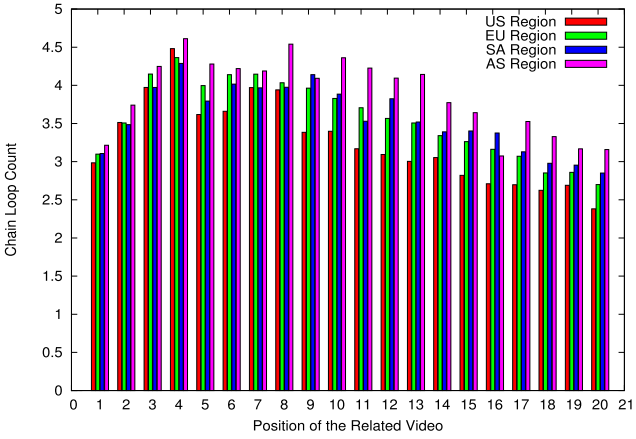 Loop Length at Random Positions
YouTube does not assign the video to positions for some internal purpose
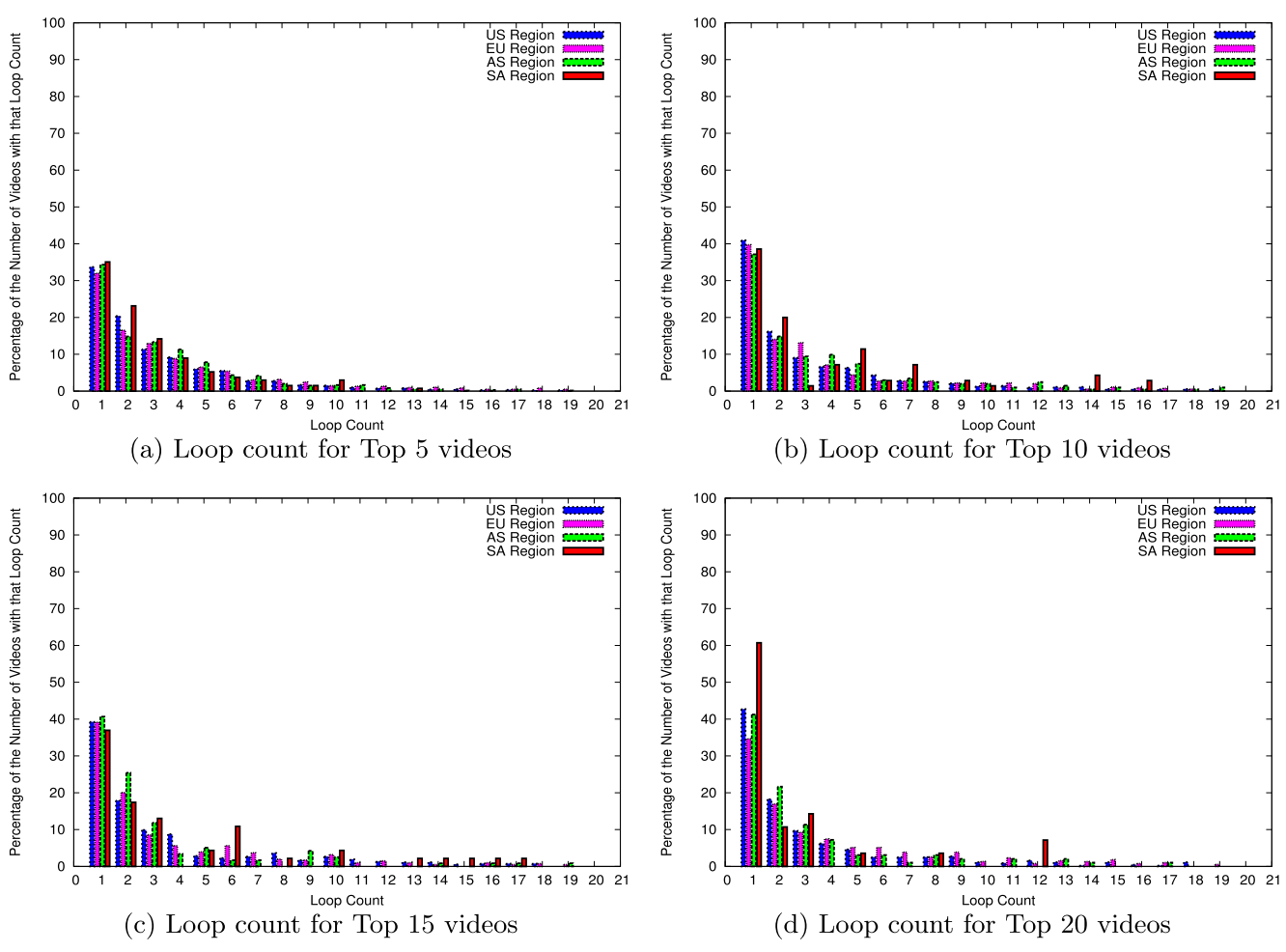 Video Origin
There are three different ranges of average RTTs (<3ms, 3ms to 12ms, and >12 ms) and from 3 different subnet ranges (cache level)
The requested videos position in the related list are almost uniform in each level caches
The position of the video in the related list is not according to caching
Local Recommendation toImprove Caching
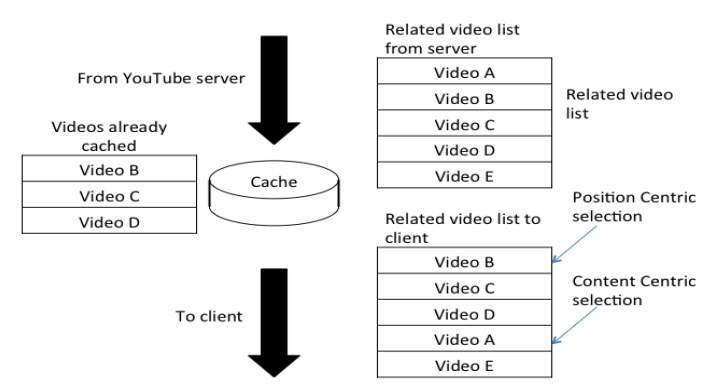 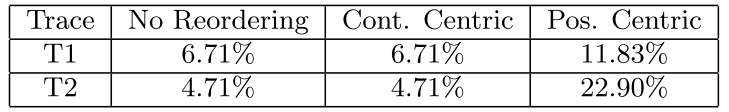